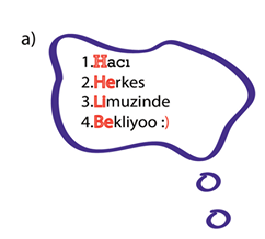 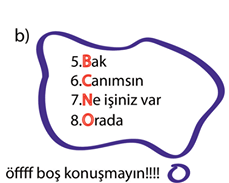 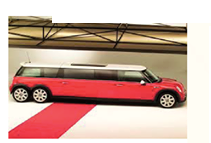 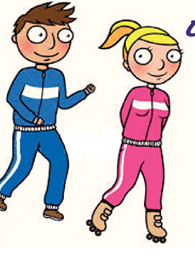 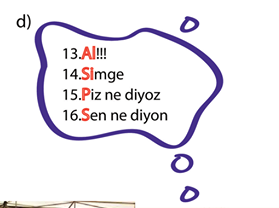 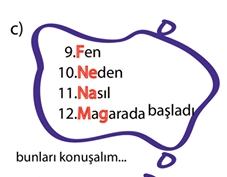 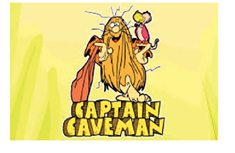 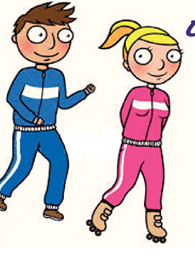 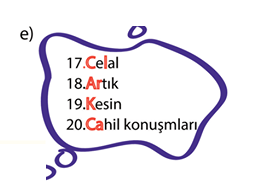 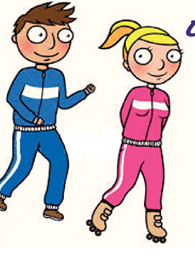 Elementlerin Kullanım Alanları
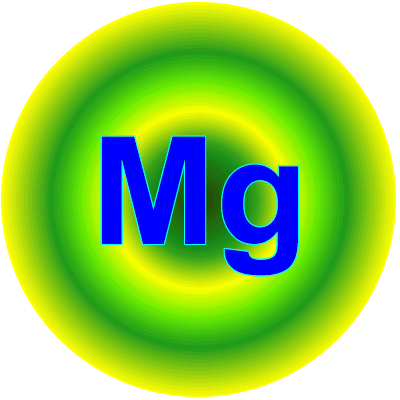 Canlıların yapısında bulunur. Hidrojen elementi gaz halindedir.
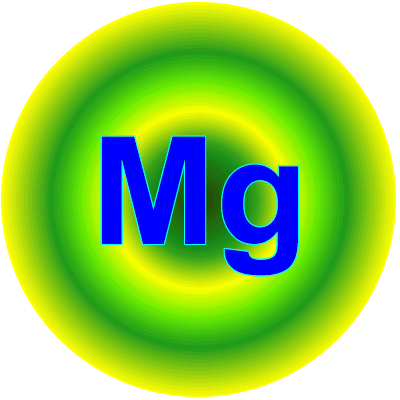 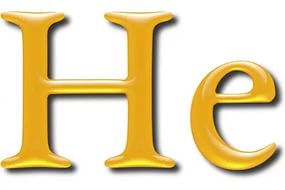 Uçan balonlarda,zeplin gibi hava taşıtlarında bulunan gaz halinde bir elementtir.
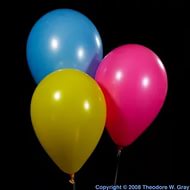 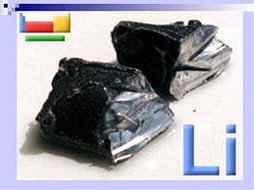 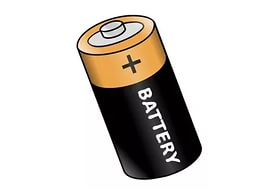 Pil yapımında kullanılan bir elementtir.katı halde bulunur,suyla etkileşime çabuk geçer
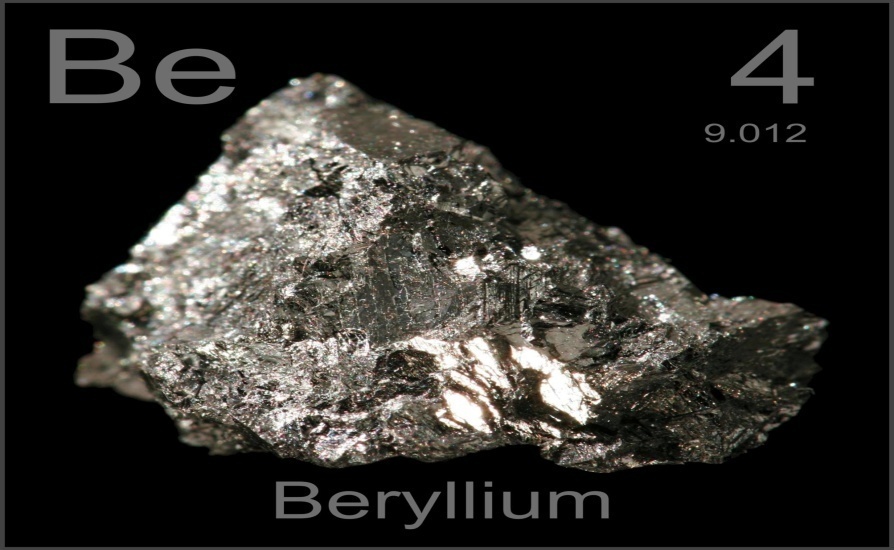 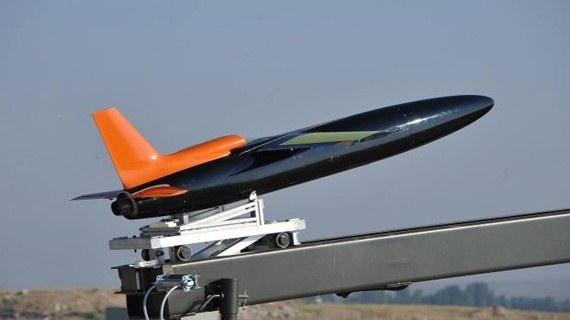 Hava ve uzay araçları yapımında kullanılan bir elementtir.
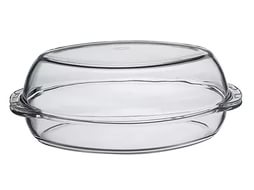 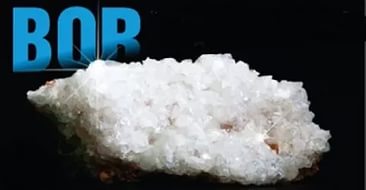 Cam yapımında kullanılır.
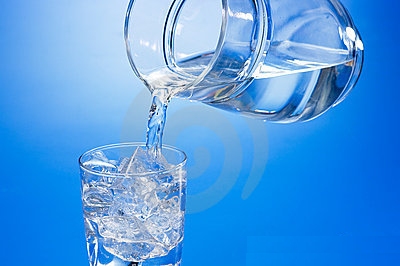 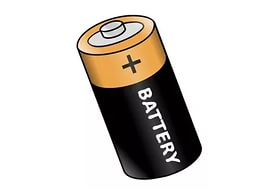 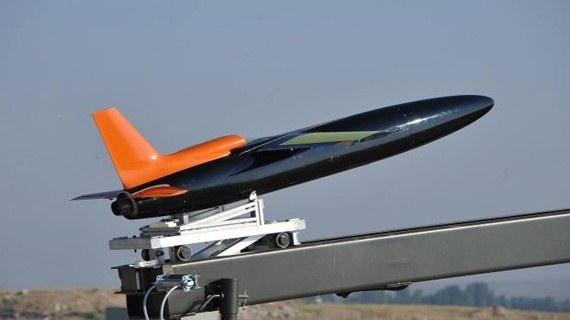 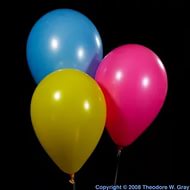 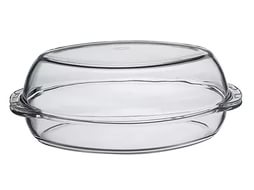 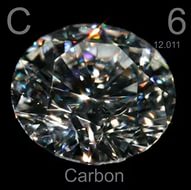 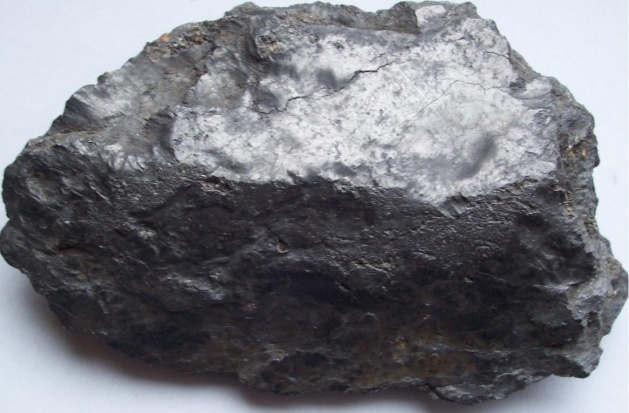 Canlıları oluşturan temel elementtir.ayrıca elmas,kömürde karbondan oluşur.
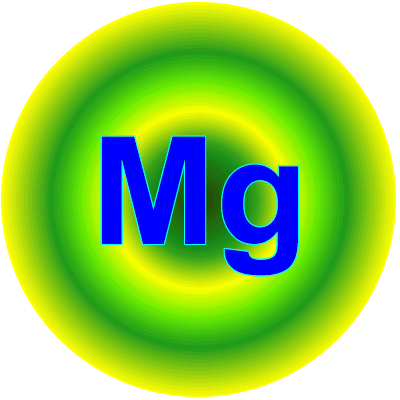 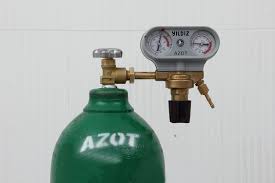 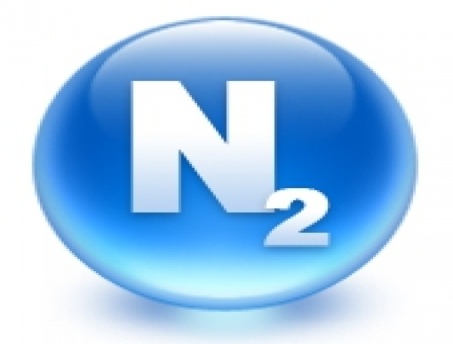 Gaz halinde olan bir elementtir.gübrede yapımında ve soğutucularda kullanılır.
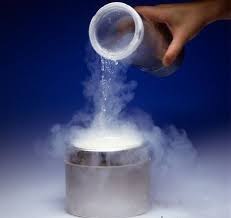 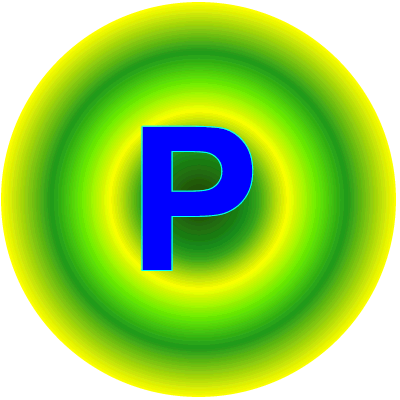 Oksijen soluduğumuz havada ,içtiğimiz suda ve birçok alanda kullandığımız bir elementtir.
o
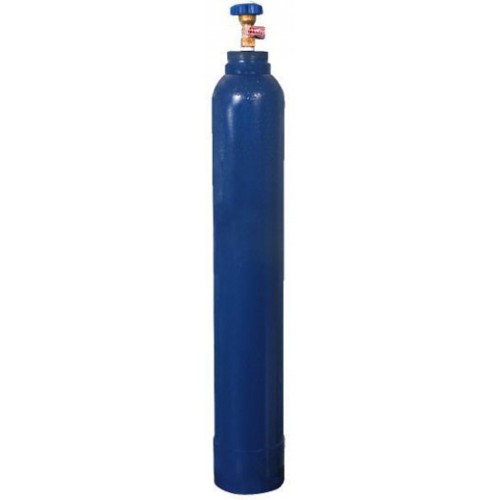 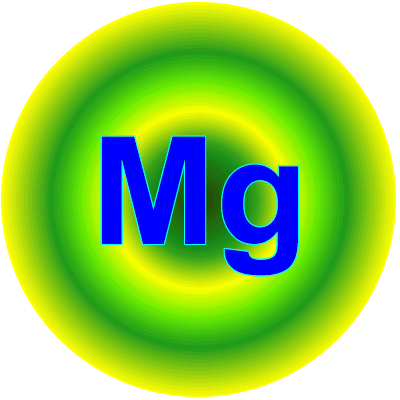 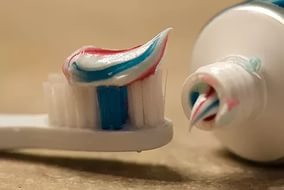 F
Diş macunu yapımında kullanılır.Ayrıca kalsiyum elementi ile kemik ve dişlerin yapısında bulunur.
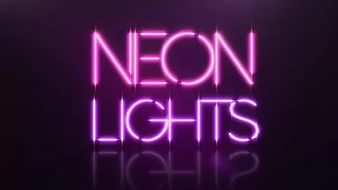 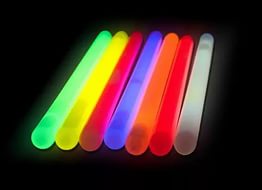 Işıklı reklam panolarında kullanılan gaz halinde bir elementtir.
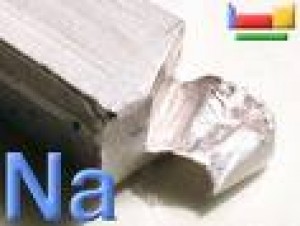 Tuz ve sabun yapımında kullanılan bir elementtir.
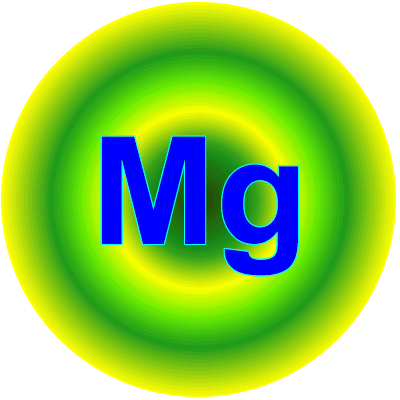 Havai fişek yapımında kullanılan tel haline gelebilen bir elementtir.
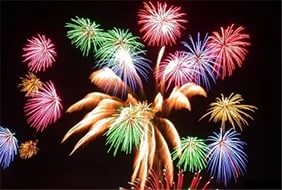 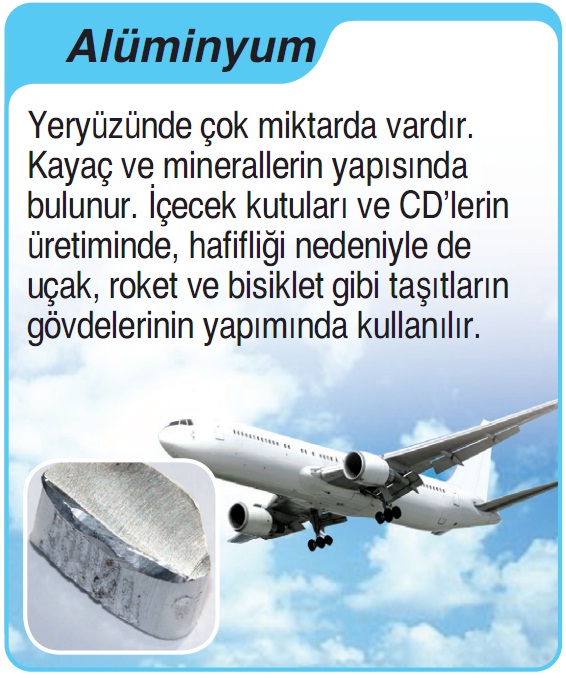 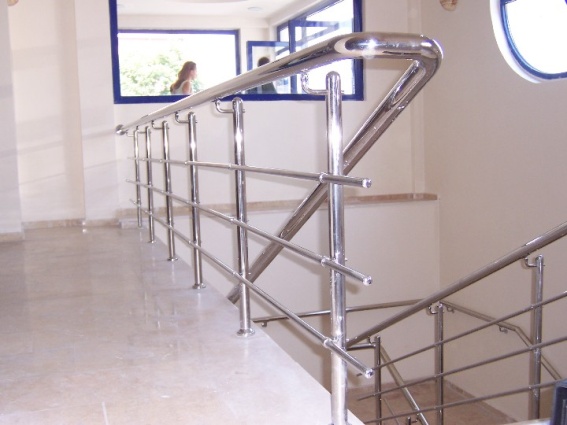 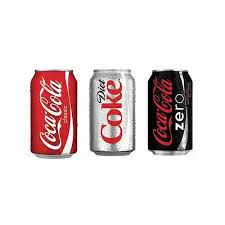 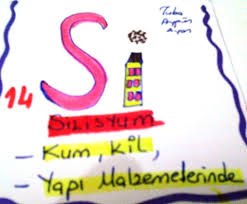 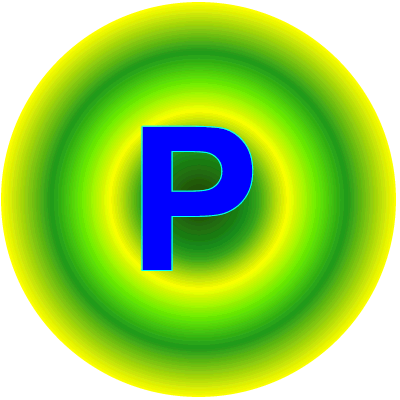 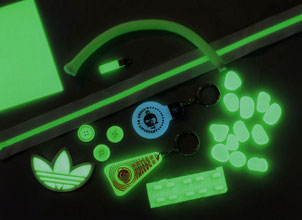 Kibrit yapımında kullanılır,yeşil bir renk verir dışarı,balıklarda bulunur.
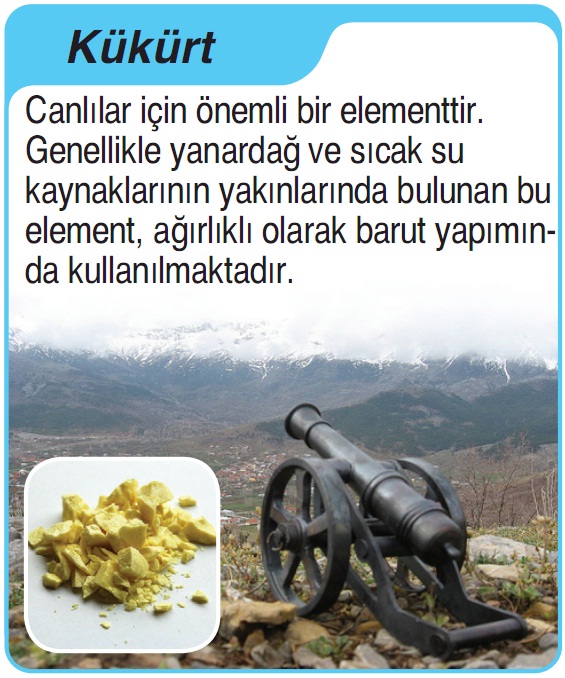 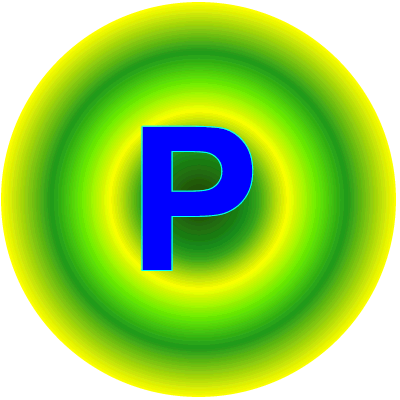 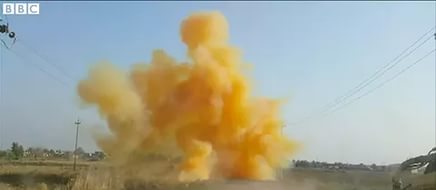 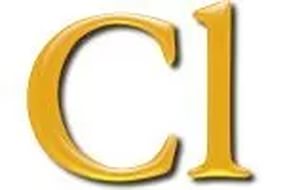 Zehirli bir gazdır,temizlik malzemelerinde kullanılır.
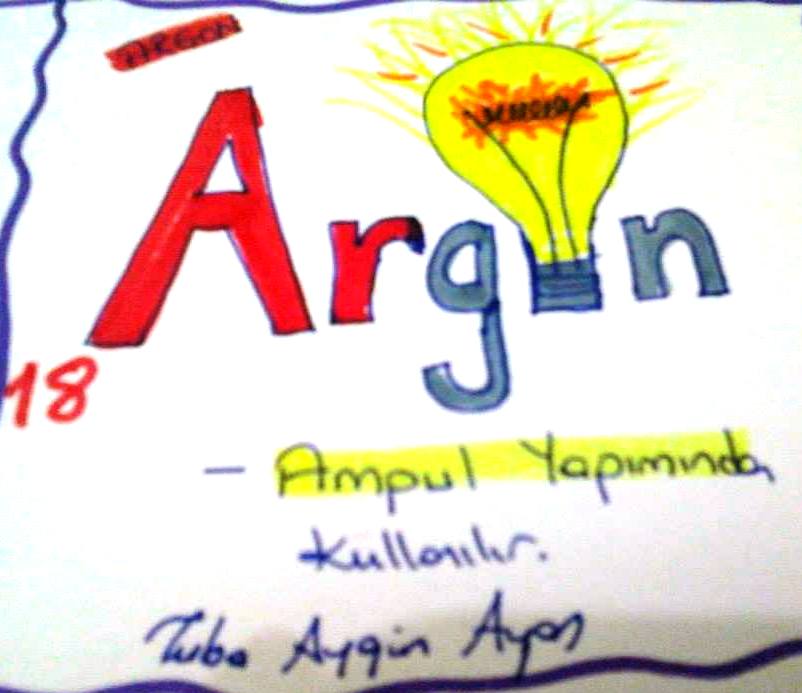 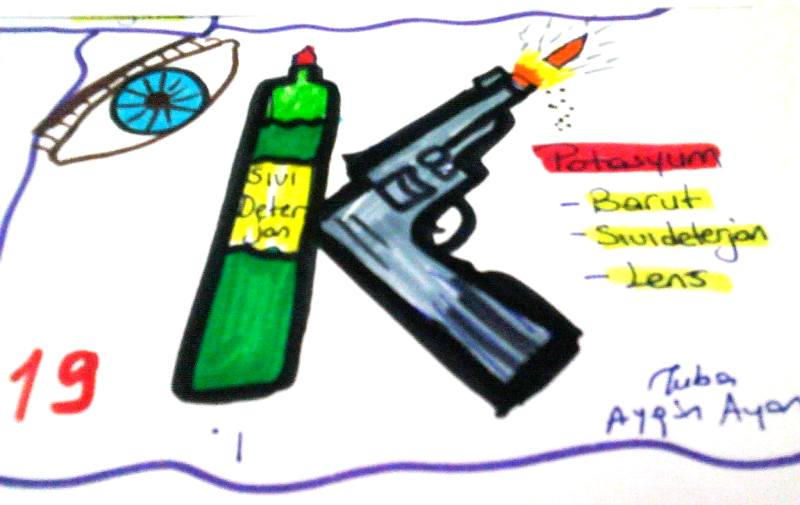 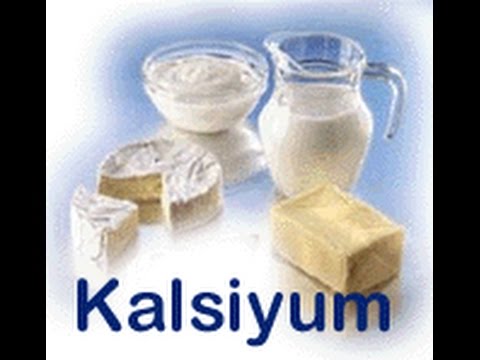 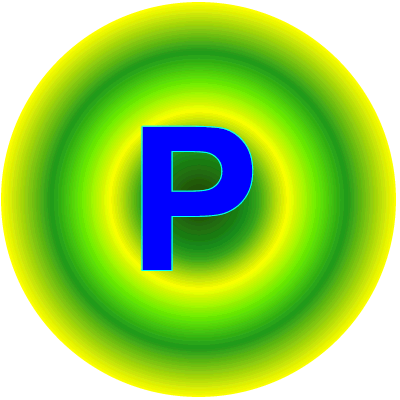 Ca
Et,süt yumurta bulunur.kemiklerin gelişmesini ve dayanıklılığını sağlar.
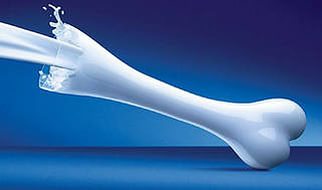 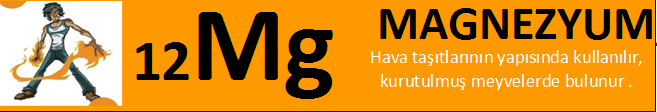 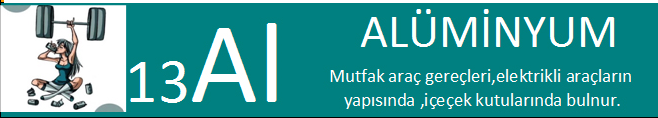 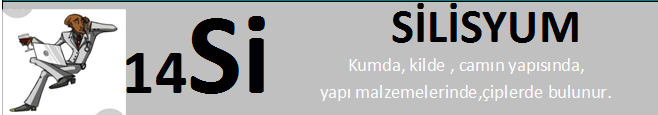 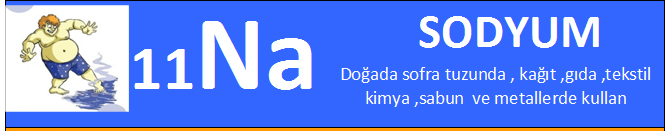 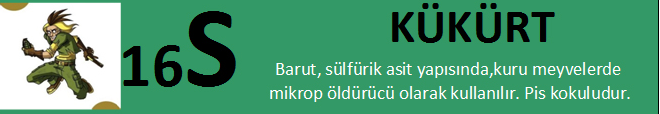 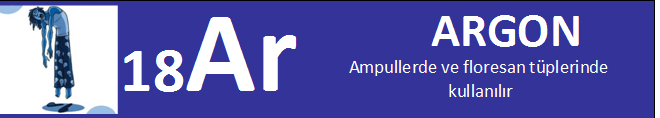 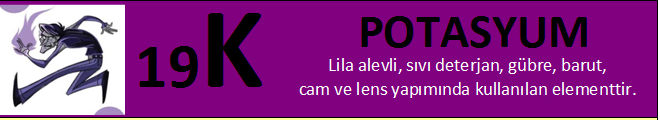 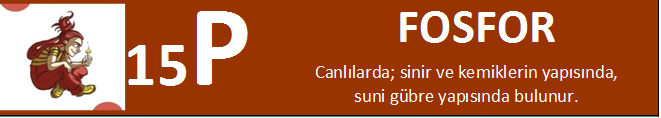 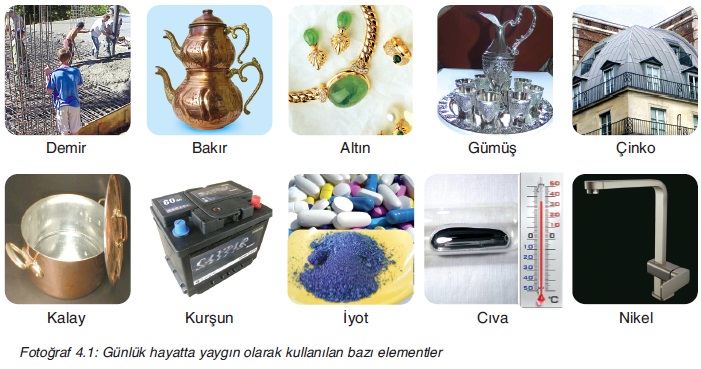